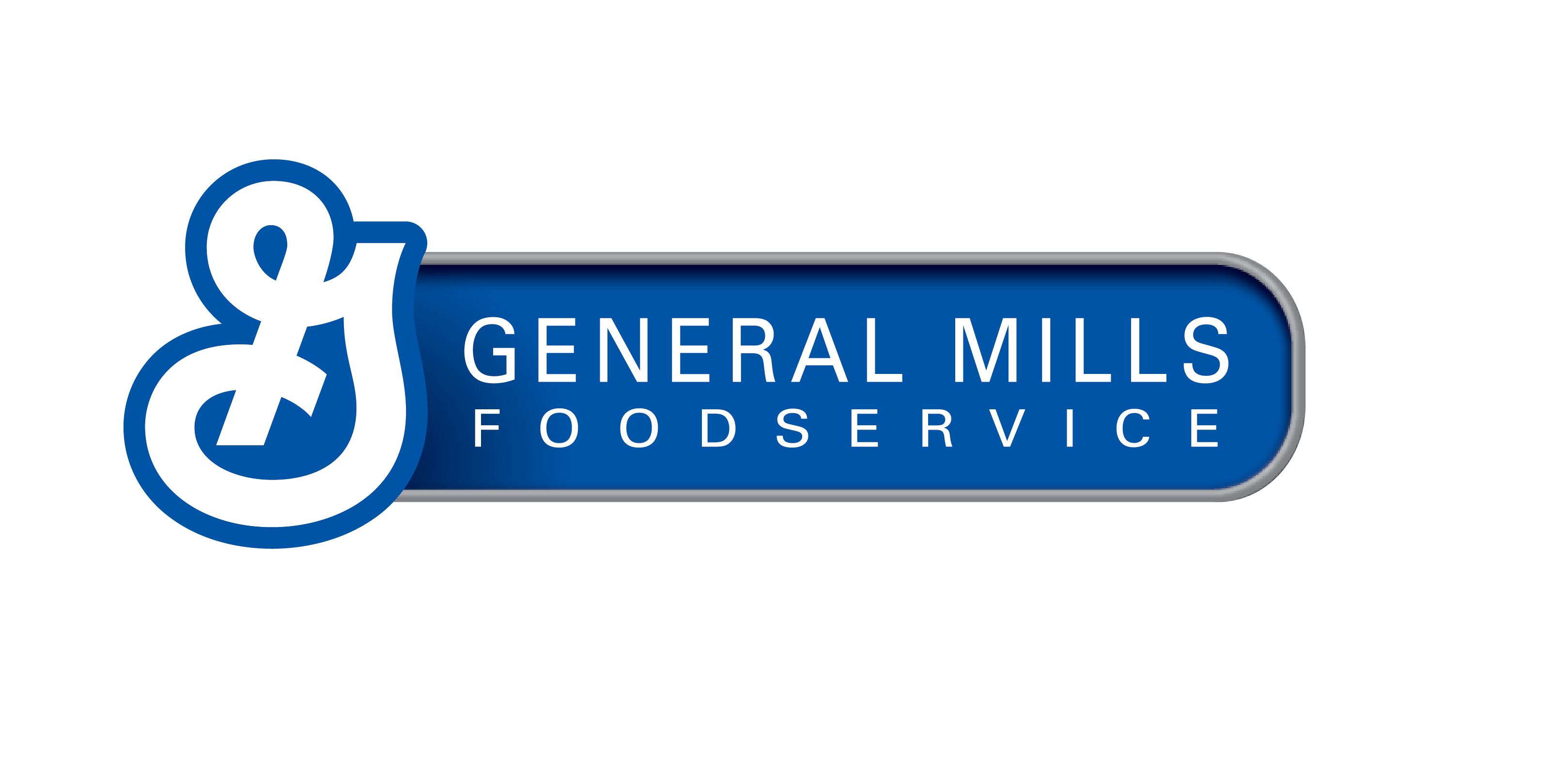 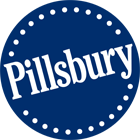 Training Videos
Pillsbury Baked
Pillsbury Unbaked Biscuits
Pillsbury Tubeset Muffin Batter
Pillsbury Puff Pastry
Pillsbury Pie Dough Sheets & Rounds
Pillsbury Cinnamon Rolls
Pillsbury Scones